COMO TRABALHAR A TABUADA NOS DIAS DE HOJE?
SUELI FANIZZI
ORDEM DE SISTEMATIZAÇÃO DAS TABUADAS (RELAÇÕES ENTRE AS TABUADAS)
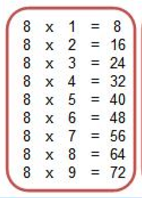 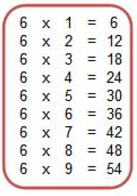 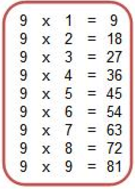 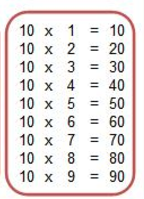 5 + 2 = 7			3 + 4 = 7			6 + 1 = 7 		10 – 3 = 7
QUEM FOI PITÁGORAS?
571 a. C. / 570 a. C.
Pitágoras foi um filósofo e matemático grego que fundou uma sociedade mística secreta, que era chamada Escola Pitagórica.
Os pitagóricos, como eram chamados os membros dessa seita, pensavam que podiam explicar tudo que havia no mundo através dos números.
Os pitagóricos eram tão fascinados pelos números que chegaram a lhes atribuir qualidades muito curiosas. Para eles, os números pares eram considerados femininos e os ímpares, com exceção do 1, eram masculinos. O número 1 era gerador de todos os outros. O 5 era símbolo do casamento, pois é a soma do primeiro número feminino, o 2, com o primeiro masculino, o 3. 
Pitágoras fez descobertas importantes na área da Geometria e inventou, entre outras coisas, uma tábua de multiplicação que ficou conhecida como "Tábua de Pitágoras".
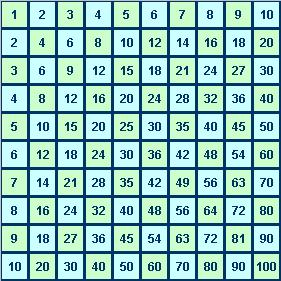 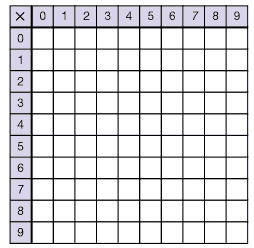 A TABUADA NAS MÃOS!!A tabuada do 9
A TABUADA NAS MÃOS!!As tabuadas do 6, 7 e 8
Explorando os algoritmos de outras maneiras
UM  C  D  U
1   4   8   2               2
	         UM  C  D  U
Na resposta poderá haver unidade de milhar? Por quê?
A resposta é maior ou menor que 500? Por quê?
É possível encontrarmos como resposta o algarismo 3 na ordem das centenas? Por quê?
Essa divisão é exata? Por quê?
O que você poderia fazer para que esta divisão tivesse resto?
Se dividíssemos o mesmo número por 3 haveria resto?
Agora efetue a divisão.
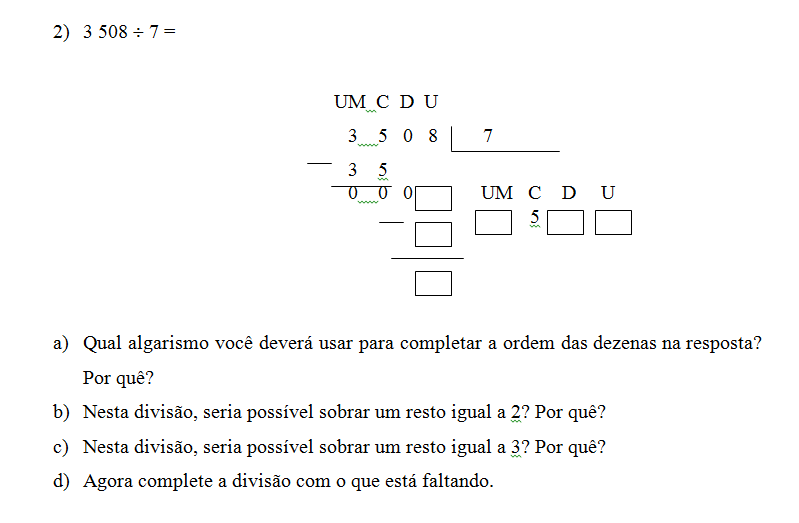 Contas com buraco
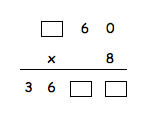 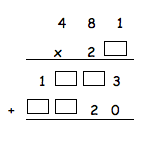 Contas com erro
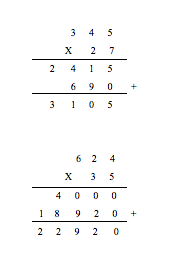 CONTAS COM ERRO: O QUE EU JÁ SEI? O QUE EU NÃO SEI?
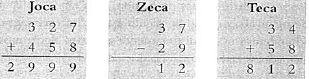